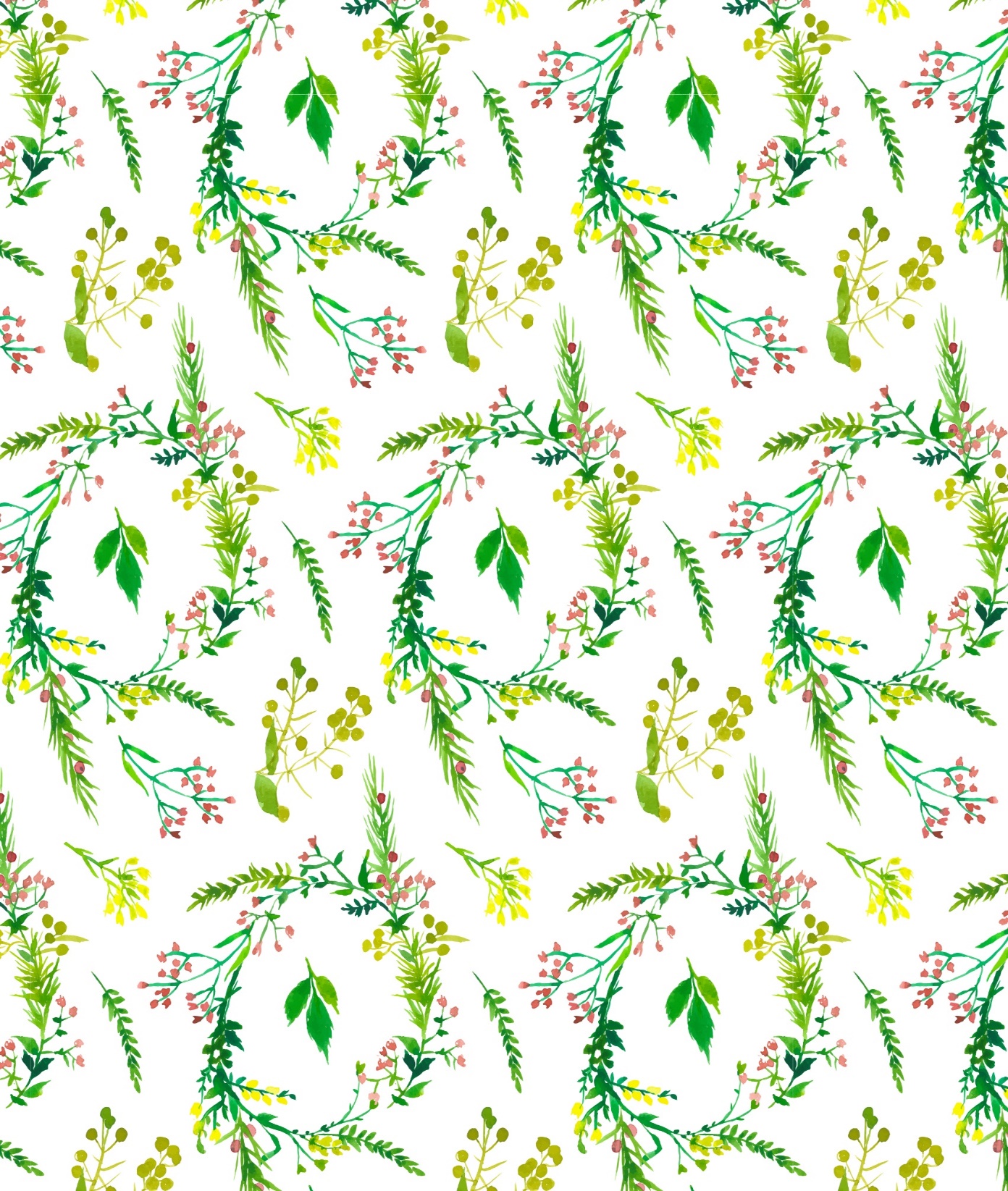 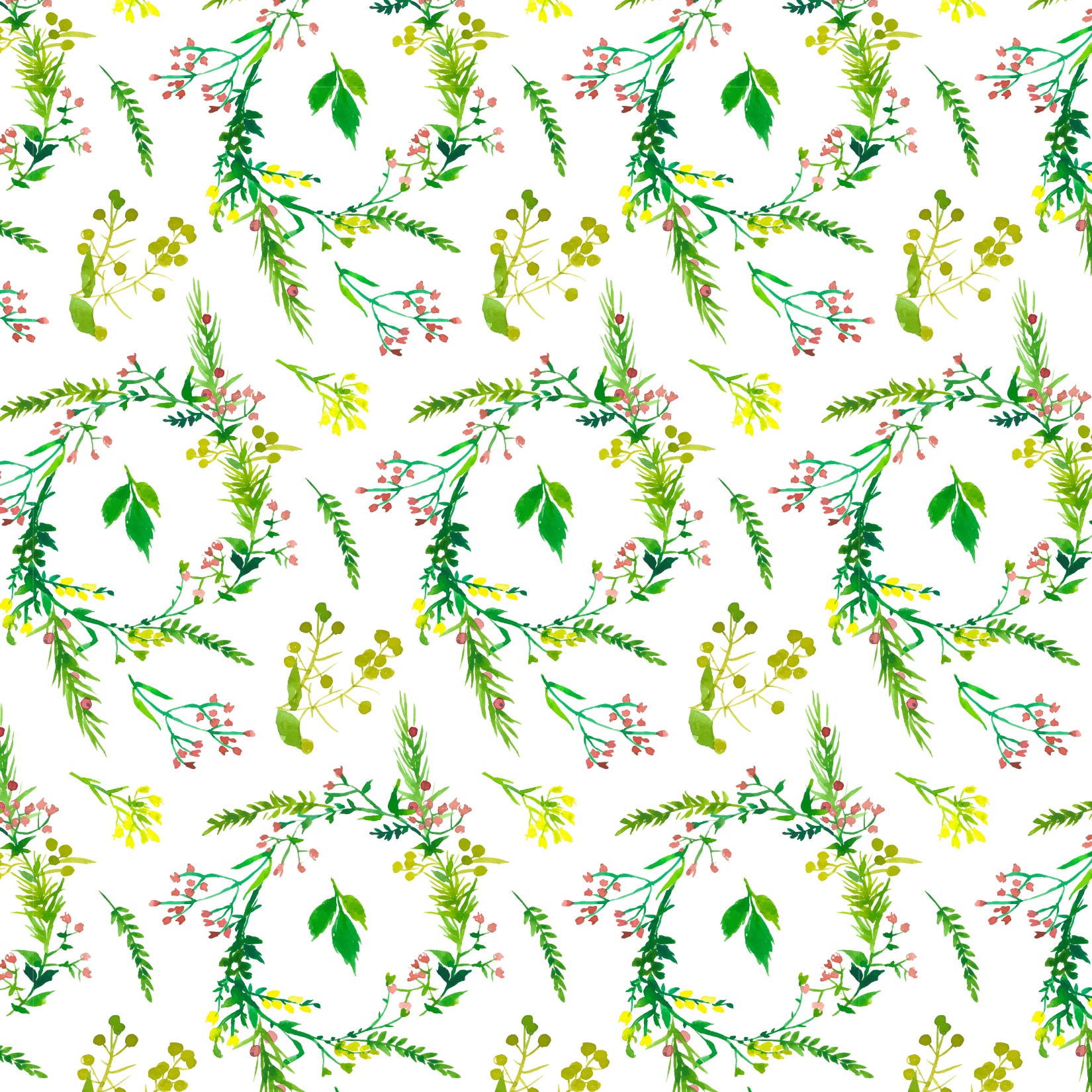 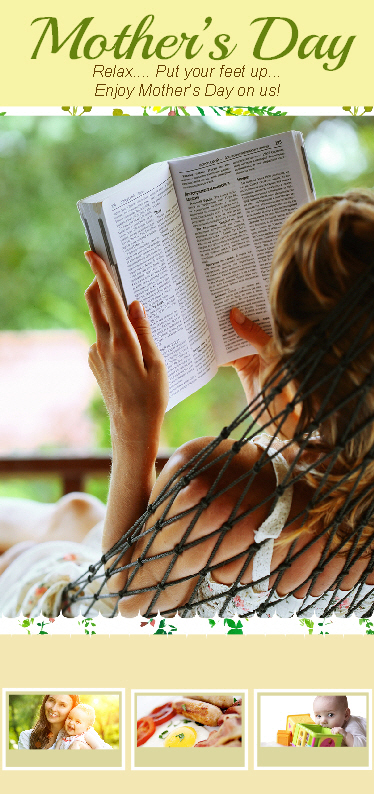 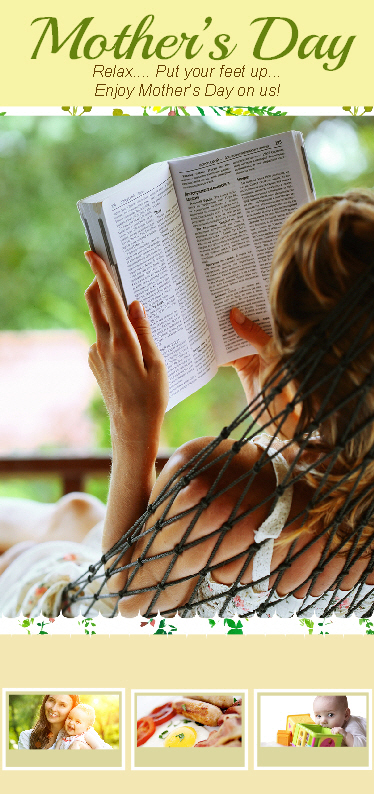 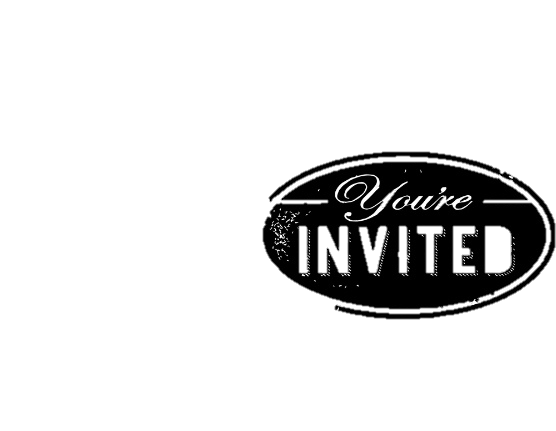 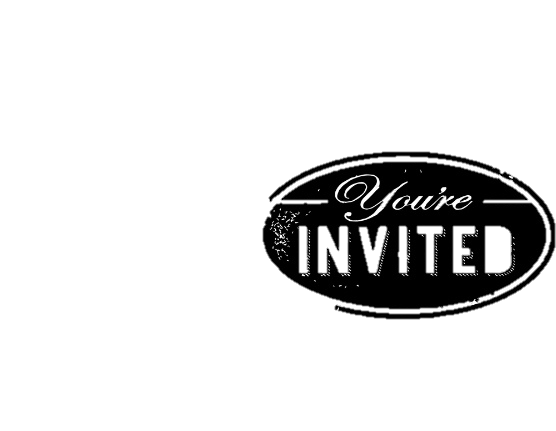 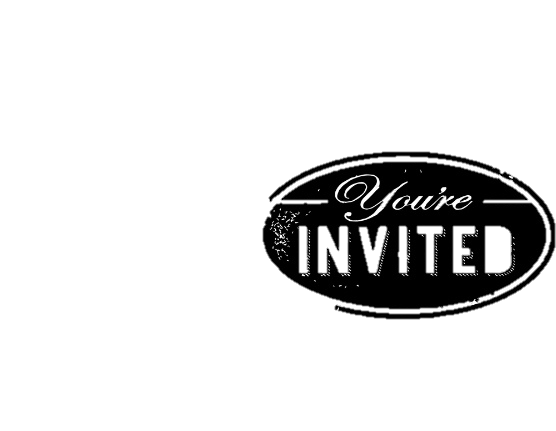 Breakfast:
7:45-9:00am
Breakfast:
7:45-9:00am
Worship:
9:30am
Worship:
9:30am
Bring the whole family and enjoy a FREE buffet breakfast & a gift for each woman/teen.
 Stay for a special Mother’s Day message.
Bring the whole family and enjoy a FREE buffet breakfast & a gift for each woman/teen. 
Stay for a special Mother’s Day message.
Family service
Buffet breakfast
Special gift
Family service
Buffet breakfast
Special gift
www.tweedccc.com.au
www.tweedccc.com.au